ТРЕТИ МАРТНАЦИОНАЛЕН ПРАЗНИК НА БЪЛГАРИЯ
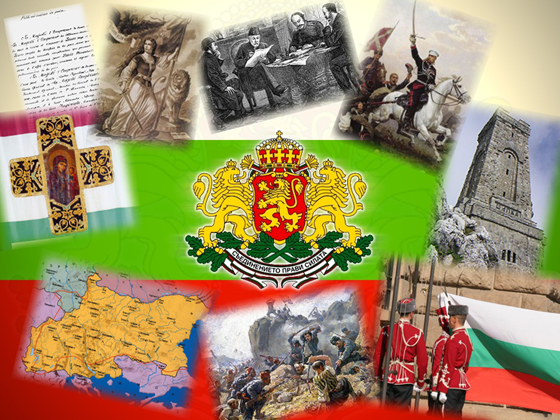 Подписване на Санстефанския мирен договор    3.03.1878 г.
Първата и последната страница на Санстефанския договор. Написан е на френски език, официален международен език тогава.
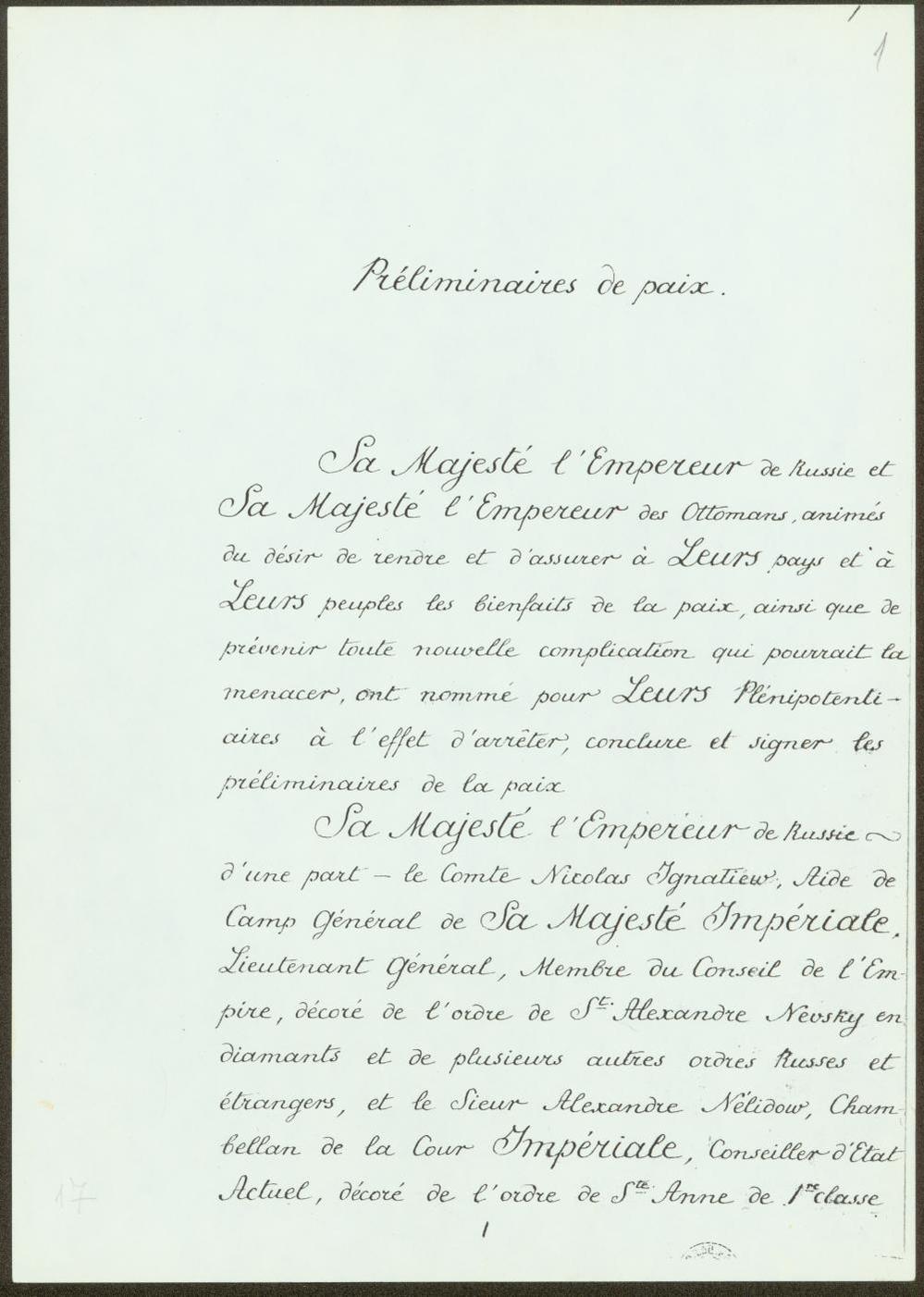 Боевете при Шипка, 21-23 август 1887 г.
„Защитата на Орлово гнездо“ – худ. Алексей Попов
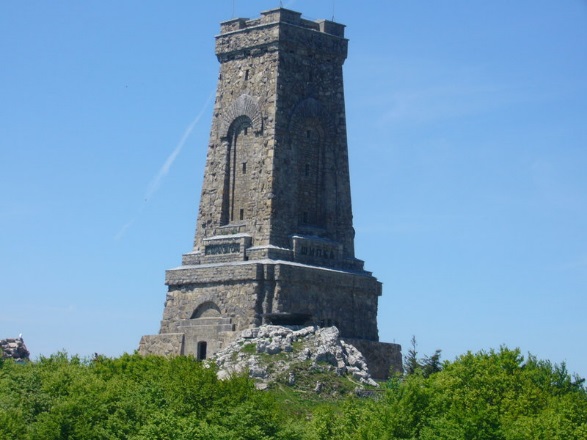 Паметникът на вр. Шипка
Боевете при Плевен
Панорама „Плевенска епопея - 1877 г.“
Връчване на Самарското знаме на българското опълчение в гр. Плоещ, Румъния
Паметникът „Цар Освободител“ в София
Самарското знаме
Мемориален комплекс „Бранителите на Стара Загора – 1877 г.“
ШипкаЦърквата „Рождество Христово“